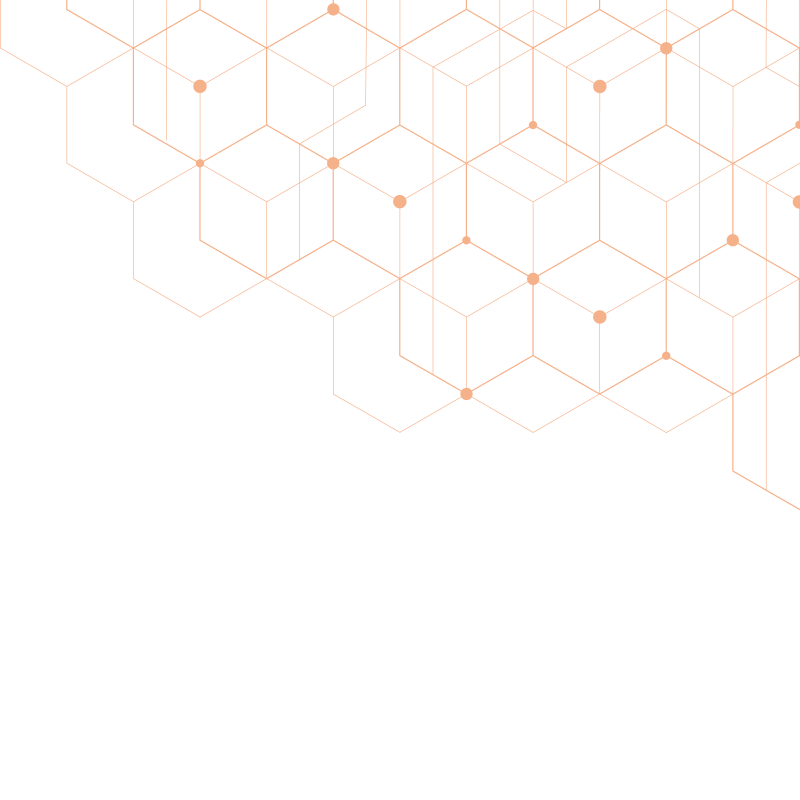 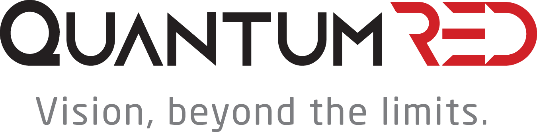 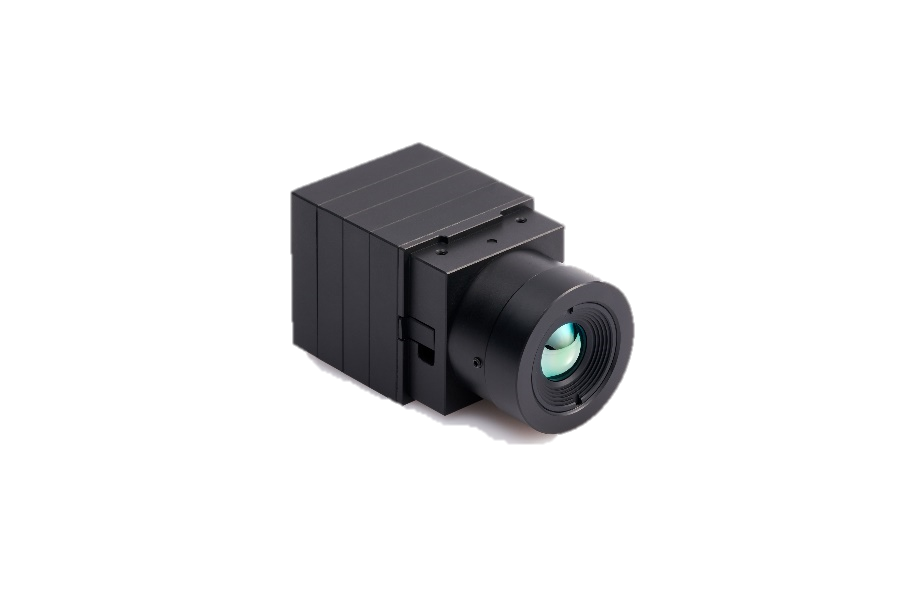 QuantumRed QR
Thermal imaging module for observation
Accuracy
Expandability
Efficiency
Accurate temperature
Measurement and
High quality imaging
Supports various video
Formats for multiple
applications
Low cost, space free,
comfortable,
easy installation
Thermal imaging cameras are less affected by the weather
than general daytime cameras, and can collect observation data
even at night when there is no light.
QVGA (320x240) resolution, 30Hz/60Hz
Provides various interfaces such as USB, MIPI, CameraLink, etc.
Use in various fields such as industrial, transportation, ITS, and smart city
Key Features
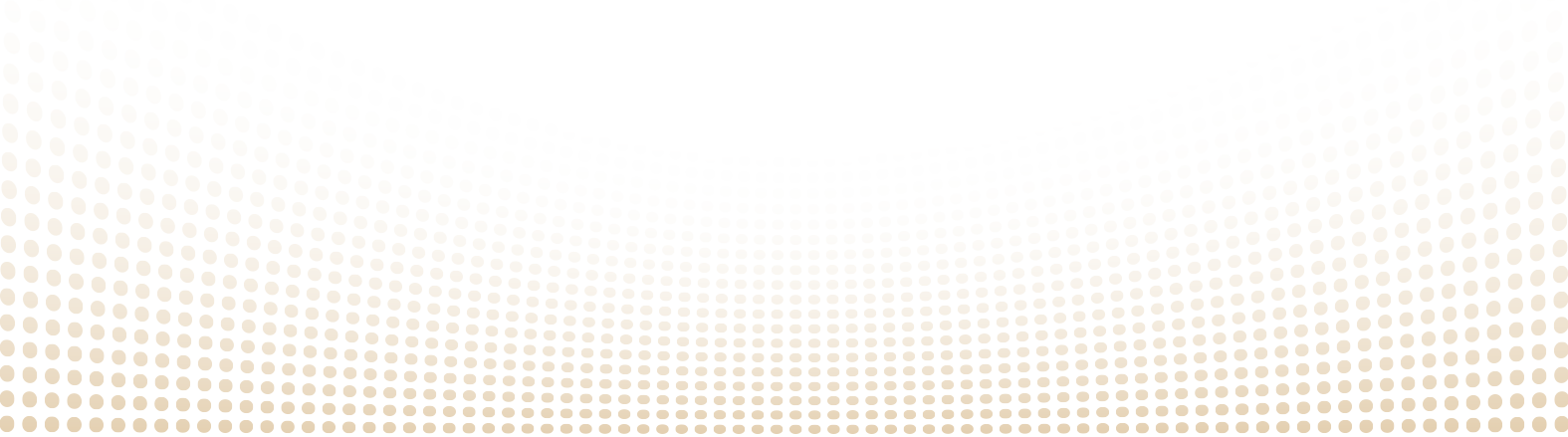 QuantumRed QR Module Technical Specifications
Imaging
Mechanical
Lens
Electrical
Environmental
QuantumRed Part Numbering
Part Numbering Sample : QS320A3L059I000U
QuantumRed QR Module Dimensions
Base Module Dimension
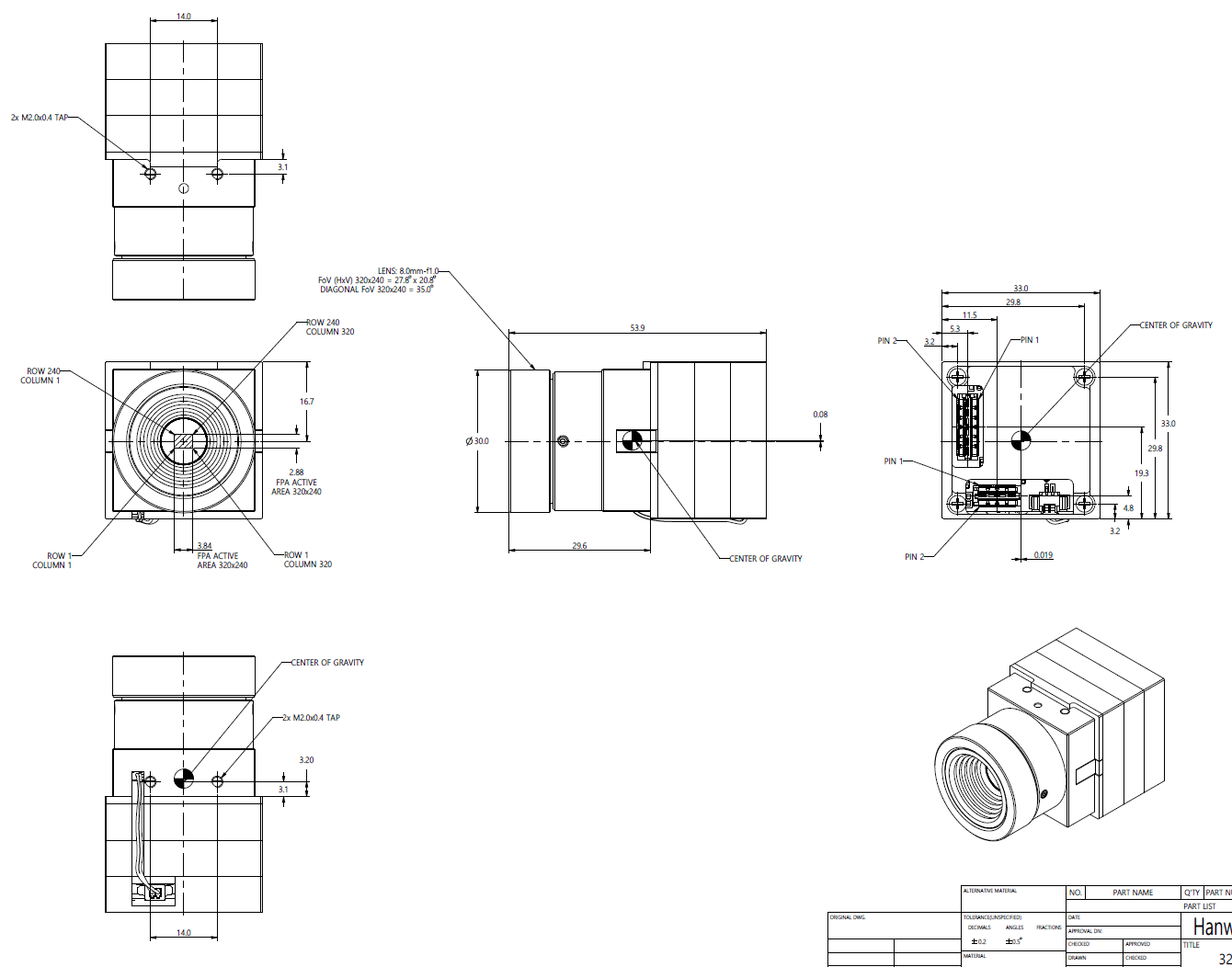 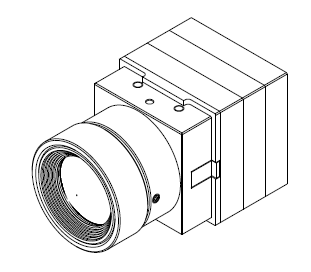 USB Interface Dimension
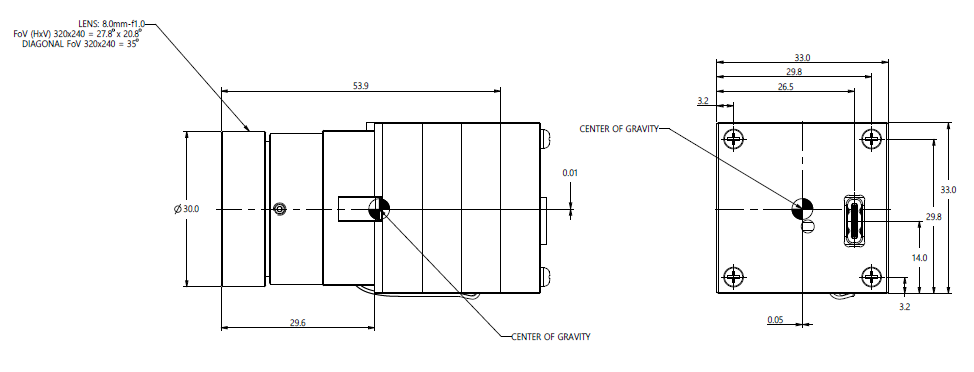 Camera-Link Interface Dimension
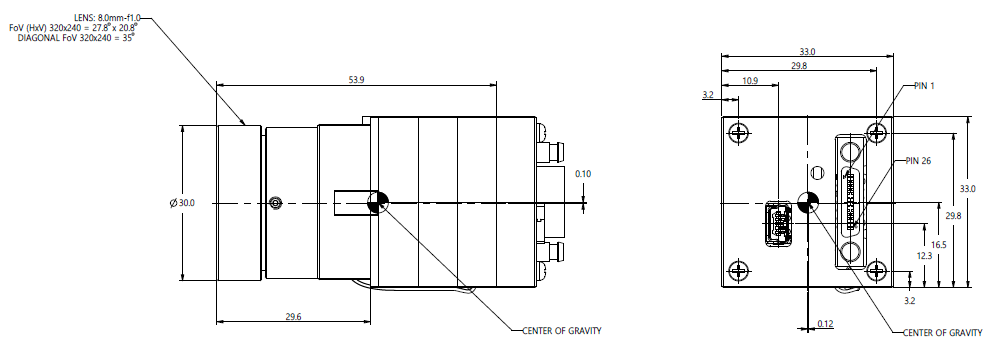